1
GHANA SOCIETY OF RADIOGRAPHERS ZONAL WORKSHOP
baagyeiseries, 2023
25-Mar-23
2
PERSON CENTERED CARE IN SONOGRAPHY
baagyeiseries, 2023
Benedict Apaw Agyei1, Yaw Amo Wiafe1, Andrew Donkor1,2,3
Department of Medical Diagnostics, Faculty of Allied Health Sciences, Kwame Nkrumah University of Science and Technology, Kumasi, Ghana
IMPACCT, Faculty of Health, University of Technology Sydney, Australia
College of Nursing and Health Sciences, Flinders University, Australia
25-Mar-23
3
Content
Introduction 
Patient interaction.
AIDET communication frame work.
History taking.
Implementation of quality patient care protocols.
Medicolegal and ethical considerations.
baagyeiseries, 2023
25-Mar-23
4
Introduction
Several studies have found that patients are generally satisfied with ultrasounds, and the main factors that determine satisfaction are communication, face-to-face interaction, waiting time, and courtesy (DiGiacinto et al, 2016; Mulisa et al, 2017).
baagyeiseries, 2023
25-Mar-23
5
Intro’ continued
Again, dissatisfaction can be caused by an inaccurate ultrasound reports. 
This has led to a number of lawsuits from unhappy patients who felt the ultrasound results either misled or contributed to adverse outcome. 
Molestation and sexual assault charges by patients have also been made against sonographers resulting from poor communication and failure to obtain proper consent.
baagyeiseries, 2023
25-Mar-23
6
PATIENT INTERACTION
baagyeiseries, 2023
25-Mar-23
7
baagyeiseries, 2023
25-Mar-23
8
Patient interaction
In sonography, patient interaction is regarded as the first step to effective patient care (DiGiacinto et al, 2016, Zelna, 2021). 
Sonographers should not underestimate the importance of being kind and friendly when speaking with the patient. 
It’s been found that the attitude of health care providers usually determines patient satisfaction (Yarnold et 1998; DiGiacinto et al, 2016).
baagyeiseries, 2023
25-Mar-23
9
Patient interaction
Moore et al (2011) found that patient complaints about care providers were mostly related to ineffective communication. Many legal cases involving medical care have also raised this concern. 
Clever et al (2008) also found that patients are more satisfied with their care when care providers are friendly and open with them about their medical options and allow them to ask questions. 
Cousin (2012) also noted that an improved flow of information and communication increased patient satisfaction.
baagyeiseries, 2023
25-Mar-23
10
Patient interaction
Sonographers should recognize that patients will have different levels of needs and expectations, somewhat like Maslow's hierarchy of needs (Zelna, 2021). 
While some patients might only need reassurance of safety and security, others would require a sense of love, belonging, and respect depending on their level of self-actualization. 
The sonographer should attend to each patient's specific needs to ensure optimal satisfaction for all kinds of patients.
baagyeiseries, 2023
25-Mar-23
11
AIDET COMMUNICATION FRAME WORK
baagyeiseries, 2023
25-Mar-23
12
baagyeiseries, 2023
25-Mar-23
13
baagyeiseries, 2023
25-Mar-23
14
baagyeiseries, 2023
25-Mar-23
15
History Taking
baagyeiseries, 2023
25-Mar-23
16
baagyeiseries, 2023
25-Mar-23
17
History taking
History taking is the cornerstone of patient care and an important avenue for building a strong relationship between the patient and care provider. A patient-centered approach can improve patient satisfaction during history taking (Wu, 2013).
Rather than strictly following a structured approach, Wu (2013) recommends a flexible approach that promotes patient-centered care. Most of the time, a good interaction with a patient combines empathetic communication with history taking.
baagyeiseries, 2023
25-Mar-23
18
baagyeiseries, 2023
25-Mar-23
19
History taking
An accurate clinical history can yield up to 80% of clinical diagnosis (Keifenheim et al., 2015).
baagyeiseries, 2023
25-Mar-23
20
baagyeiseries, 2023
25-Mar-23
21
Sources of clinical History
The mains sources of patient clinical history are 
The referral letter/request form 
Patient’s medical records, 
Interviewing the patient, 
Clinical observations. 

Sonographers should maximize the use of all sources of information in order to minimize diagnostic errors.
baagyeiseries, 2023
25-Mar-23
22
IMPLEMENTATION OF QUALITY PATIENT CARE PROTOCOLS
baagyeiseries, 2023
25-Mar-23
23
Quality patient care protocols
During the examination, the patient should be positioned on a scanning table that provides adequate comfort. 
Quality patient care is provided through the safe and accurate implementation of a deliberate protocol.
baagyeiseries, 2023
25-Mar-23
24
Sources of Quality patient care protocols
American College of Radiology (ACR).
American Congress of Obstetricians and Gynecologists (ACOG).
American Institute of Ultrasound in Medicine (AIUM).
American Registry for Diagnostic Medical Sonography (ARDMS).
American Society of Echocardiography (ASE).
 British Medical Ultrasound Society (BMUS).
baagyeiseries, 2023
25-Mar-23
25
Quality patient care protocols eg.
Implements a protocol that falls within established procedures.
Elicits the cooperation of the patient to carry out the protocol.
Adapts the protocol according to the patient's disease process or condition.
Performs measurements and calculations according to facility protocol.
Monitors the patient's physical and mental status.
Administers first aid or provides life support in emergency situations.
baagyeiseries, 2023
25-Mar-23
26
PATIENT  TRANSFER TECHNIQUES
baagyeiseries, 2023
25-Mar-23
27
baagyeiseries, 2023
25-Mar-23
28
baagyeiseries, 2023
25-Mar-23
29
PATIENTS WITH SUPPORT EQUIPMENT
baagyeiseries, 2023
25-Mar-23
30
baagyeiseries, 2023
25-Mar-23
31
VITAL SIGNS
baagyeiseries, 2023
25-Mar-23
32
baagyeiseries, 2023
25-Mar-23
33
INFECTION CONTROL
baagyeiseries, 2023
25-Mar-23
34
baagyeiseries, 2023
25-Mar-23
35
baagyeiseries, 2023
25-Mar-23
36
baagyeiseries, 2023
25-Mar-23
37
Reporting findings
The ultrasound report is a formal document that forms an important part of patient management plan. 
Sonographers are responsible for making sure the report is accurate in every way and is ready and available as soon as possible, preferably right after the examination. (SCoR and BMUS, 2020a) 
There are medico-legal risks associated with inaccurate, incomplete, or delayed reports (Berlin, 2000; Wallis and McCoubrie, 2011).
baagyeiseries, 2023
25-Mar-23
38
The sonographer should make sure that the report answers all of the clinical questions that were raised in the referral letter (Berlin, 2000; Necas, 2010b; Wallis and McCoubrie, 2011; Pool and Siemienowicz, 2019). 
In addition, the sonographer or interpreting physician must anticipate and respond to clinical questions not specifically expressed on the referral letter. (Kranz, 2017). 
In some instances, reporting the absence of specific findings might reassure the attending physician by emphasizing that the area of concern has received sufficient attention (Necas 2018).
Reporting findings
baagyeiseries, 2023
25-Mar-23
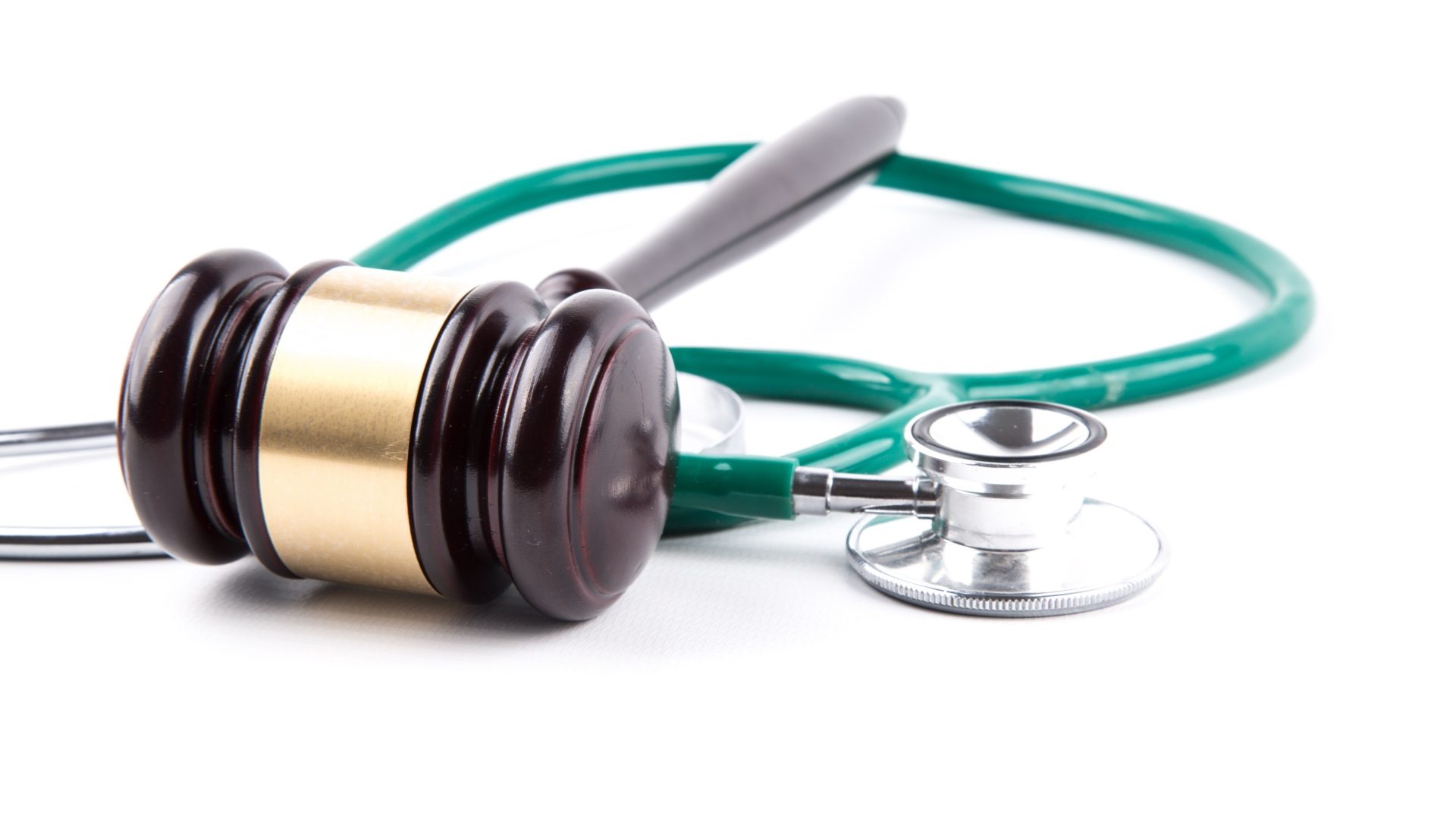 39
baagyeiseries, 2023
25-Mar-23
MEDICOLEGAL AND ETHICAL CONSIDERATIONS
40
Medicolegal and Ethical Considerations
Sonographers are responsible for protecting patients from foreseeable harm in the course of performing their duties. 
If the patient is harmed because of the sonographer's action or inaction, this constitutes a breach of duty of care. 
‘Duty of care’ refers to a legal and professional obligation owed to the patient. Liability for negligence may result from breaching duty of care. (Bryden and Storey, 2011).
baagyeiseries, 2023
25-Mar-23
41
Malpractice prevention
Preventing malpractice simply begins with following the laws that regulate the health care system in the country. 
The majority of ultrasound lawsuits will include the hospital and the key health personnel on the chain of care, such as the sonographer, a supervising physician and referring physician.
baagyeiseries, 2023
25-Mar-23
42
7 Cs of malpractice prevention
Competence: Do you have the requisite skills?
Compliance: are you working per the dictates of scope of practice, consent, etc?
Charting: Record keeping
Communication: communicating findings to referrer.
baagyeiseries, 2023
25-Mar-23
43
7 Cs of malpractice prevention
Confidentiality: sharing information with unauthorized persons?
Carefulness: watchfulness, attention, caution and prudence 
Courtesy: polite behaviour, or a polite action or remark
baagyeiseries, 2023
25-Mar-23
44
Conclusion:
Sonographers should be mindful that, although obtaining diagnostic information is the priority of their practice, poor communication and interaction with the individual patient may not only ruin their main objective but also make the individual patient dissatisfied. 
Making the individual patient feel valued, acknowledged, and respected by explaining the purpose of the examination and obtaining proper consent paves the way for obtaining relevant clinical history that could minimize diagnostic errors.
baagyeiseries, 2023
25-Mar-23
45
References
Abramowicz, J. S., Evans, D. H., Fowlkes, J. B., Maršal, K., & WFUMB Safety Committee. (2017). Guidelines for cleaning transvaginal ultrasound transducers between patients. Ultrasound in medicine & biology, 43(5), 1076-1079.
Anderson, R. T., Camacho, F. T., & Balkrishnan, R. (2007). Willing to wait?: the influence of patient wait time on satisfaction with primary care. BMC health services research, 7(1), 1-5.
Antwi, W. K., Kyei, K. A., Gawugah, J. N., Opoku, S. Y., & Ogbuokiri, E. I. (2015). Anxiety level among patients undergoing ultrasound examination in Ghana. Int J Med Imaging, 3, 6-10.
baagyeiseries, 2023
25-Mar-23
46
References
Akbari, A., Mayhew, A., Al‐Alawi, M. A., Grimshaw, J., Winkens, R., Glidewell, E., ... & Fraser, C. (2005). Interventions to improve outpatient referrals from primary care to secondary care. Cochrane Database of Systematic Reviews, (3).
Ariely, D., & Lanier, W. L. (2015). Disturbing trends in physician burnout and satisfaction with work-life balance: dealing with malady among the nation's healers. In Mayo Clinic Proceedings (Vol. 90, No. 12, pp. 1593-1596). Elsevier.
Ashton, V. (2006) ‘A Legal Perspective Within the NHS’, Ultrasound, 14(4), pp. 230–231. Available at: https://doi.org/10.1179/174313406X150069.
Bahner, D.P., Hughes, D. and Royall, N.A. (2012) ‘I‐AIM: a novel model for teaching and performing focused sonography’, Journal of Ultrasound in Medicine, 31(2), pp. 295–300.
Bello, O. (2017) ‘Effective communication in nursing practice: A literature review’.
Bendick, P. J. (2015). Scope of practice and clinical standards for the diagnostic medical sonographer. Journal of Diagnostic Medical Sonography, 31(4), 197-197.
Berlin, L. (2000) ‘Pitfalls of the vague radiology report’, American Journal of Roentgenology, 174(6), pp. 1511–1518.
Berlin, L.M. (2010) ‘Failure of radiologic communication: an increasing cause of malpractice litigation and harm to patients’, Applied Radiology, 39(1), p. 17.
baagyeiseries, 2023
25-Mar-23
47
References
Thomas, S., O’Loughlin, K., & Clarke, J. (2017). The 21st century sonographer: role ambiguity in communicating an adverse outcome in obstetric ultrasound. Cogent Medicine, 4(1), 1373903.
Thomas, S., O’Loughlin, K. and Clarke, J. (2019) ‘Sonographers’ communication in obstetrics: Challenges to their professional role and practice in Australia’, Australasian Journal of Ultrasound in Medicine, 23(2), pp. 129–139. Available at: https://doi.org/10.1002/ajum.12184.
Thomson, N. and Moloney, P. (2017) ‘Protection against allegations of sexual assault when undertaking ultrasound examinations’, Ultrasound, 25(1), pp. 58–61.
van der Westhuizen, L., Naidoo, K., Casmod, Y., & Mdlethse, S. (2020). Sonographers’ experiences of being a caring professional within private practice in the province of Gauteng. Health SA Gesondheid, 25(1).
Wallis, A. and McCoubrie, P. (2011) ‘The radiology report—are we getting the message across?’, Clinical radiology, 66(11), pp. 1015–1022.
Wu, B. J. (2013). History taking in reverse: beginning with social history. Consultant, 53(1), 34-6.
Zamora, R., Patel, M., Doherty, B., Alperstein, A., & Devito, P. (2015). Influence of AIDET in the improving quality metrics in a small community hospital-before and after analysis. Journal of Hospital Administration, 4(3), 35-38.
Zelna, L. (2021) ‘Registry Review . Sonography Patient Care Addendum.’ Society of Diagnostic Medical Sonography.
baagyeiseries, 2023
25-Mar-23
48
baagyeiseries, 2023
25-Mar-23
49
baagyeiseries, 2023
25-Mar-23